Technical Area Report
Siamak Hadinia, Infrastructure Service Manager
1
Key Deliverables
Delivering Value 
APNIC Meeting support
Quality Assurance
Redundancy improvements on all IPv4 and IPv6 services
DNSSEC deployment
IN-ADDR.ARPA transition
2
Key Deliverables
Corporate Support
Office relocation
Agile methodology
Co-location triangle architecture
Support for project work
3
Delivering value
Full production standard for IPv6 across all services
Redundancy improvements on all IPv4 and IPv6 services
Resource Certification
NRO Global RPKI milestone reached 01/01/11
4
Delivering Value
DNSSEC deployment
Signing APNIC’s zones
Increase in load matched predictions
IANA signed IN-ADDR.ARPA in February
5
Delivering Value
Serving IN-ADDR.ARPA ; one of six labels serving this zone
e.in-addr-servers.arpa
Collaboration with RIRs and IANA
6
Delivering Value
APNIC Meeting support
New web-cast setup 
Supporting more streaming formats (Quicktime, Flash, and Mobile)
Meeting improvement plan
Streamlined setup and system complexity
Improving quality of presentation output
7
Collaborating and Communicating
NRO collaboration
Supporting DNSSEC in the ERX blocks with the other RIRs
Supporting AfriNIC’s RPKI development with software and expertise
Staff Exchange with RIPE NCC and AfriNIC
8
Collaborating and Communicating
Traffic measurements of RQA
Ongoing R&D collaboration with Merit, NTT Communications (Yoshida), and AARNet
DNS-OARC measurement activities
DNSSEC deployment
IN-ADDR.ARPA transition
DNSSEC stale key threat identified
9
Corporate Support
Office relocation
Implementation of:
Network
Phone service
Internet connections
Security systems
Agile methodology
Comprehensive training
Daily stand-up meetings
10
Corporate Support
New co-location facility
“Triangle” architecture for redundancy
Connected to existing co-lo and to office
Used for office relocation in 2010
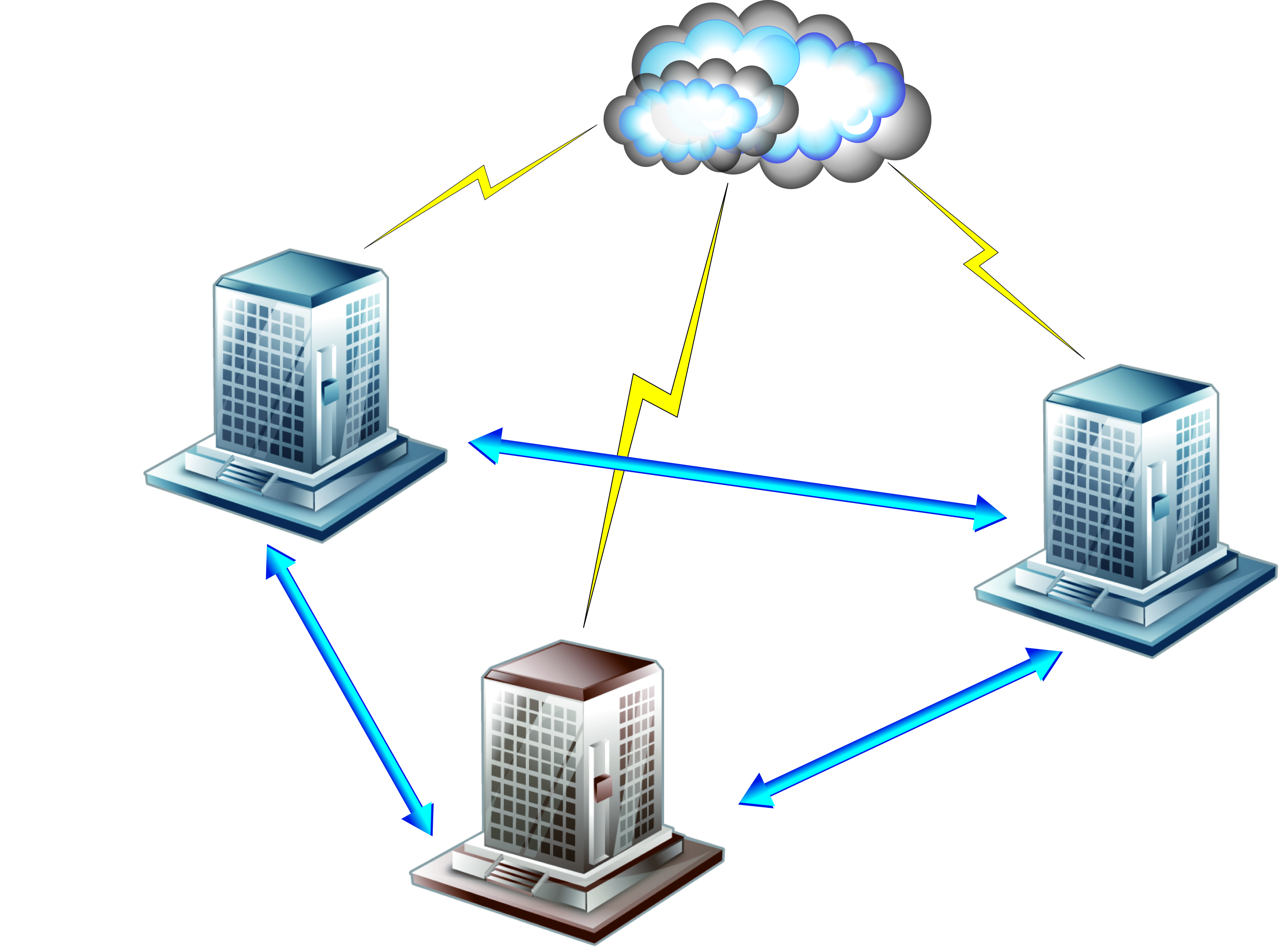 11
Corporate Support
Software and system support for project work, including:
MyAPNIC improvements
ARMS staff portal improvements
Events registration and support systems
IPv6 Kickstart program
12
Thank You!
13